Visão computacional e suas aplicações
Alexandre da Costa e Silva Franco
Email: alexandrecsfranco@gmail.com
Versão sem os vídeos
Apresentação
Introdução aos conceitos de Visão Computacional

Exemplos de aplicações

Contribuições de algumas áreas do conhecimento
O olho enxerga?
Sistema de visão natural
Impulsos
nervosos
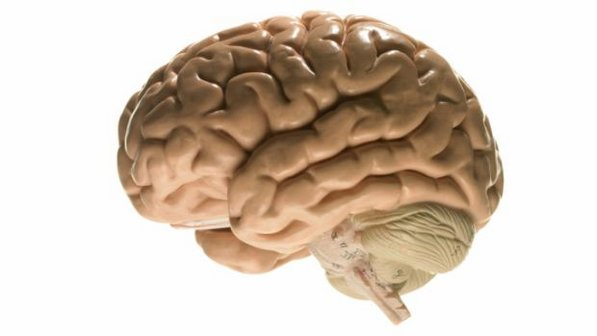 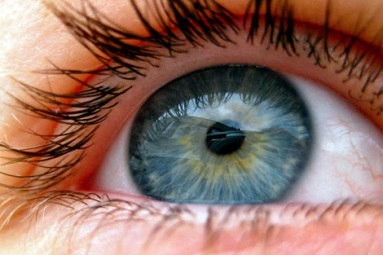 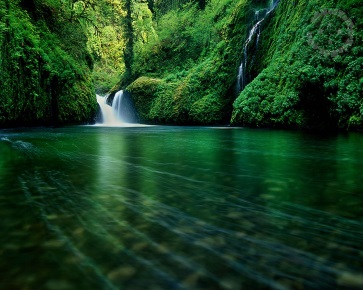 Estímulos
externos
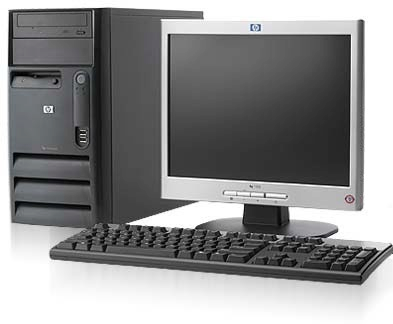 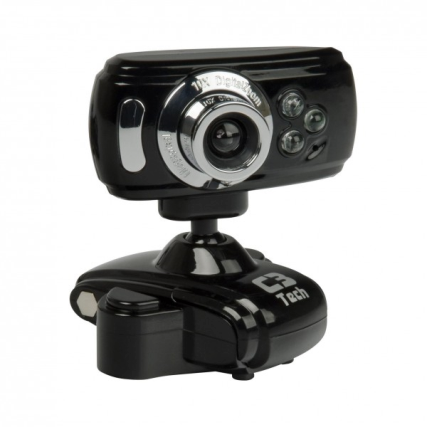 Sinais
elétricos
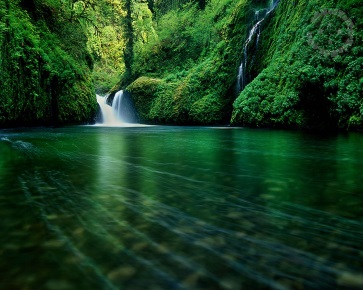 Sistema de visão artificial
Sistema de visão artificial
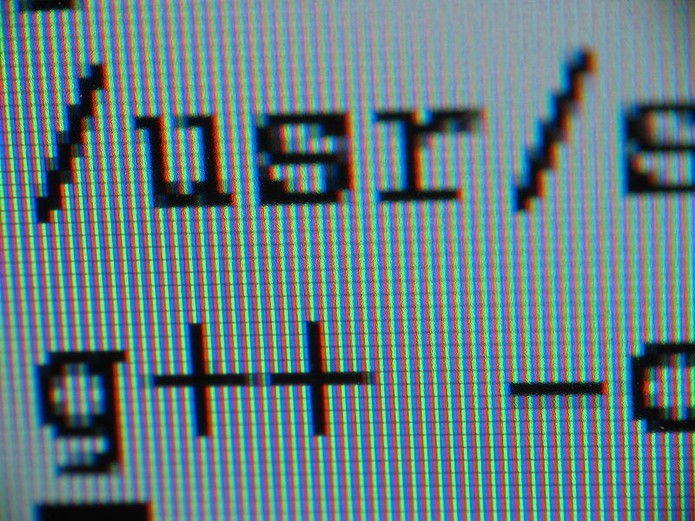 Sistema de codificação R G B de uma imagem
Canal Red
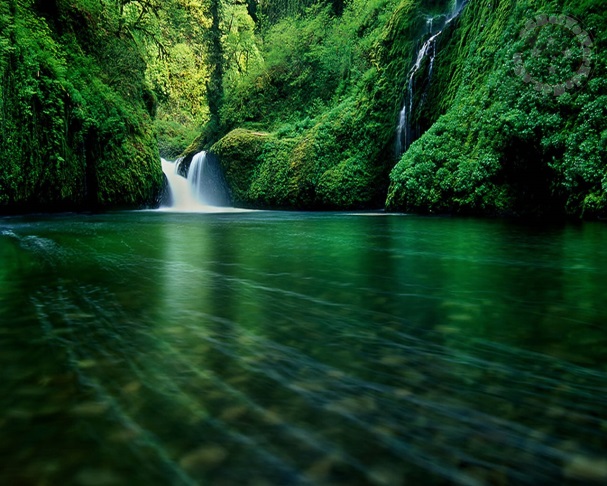 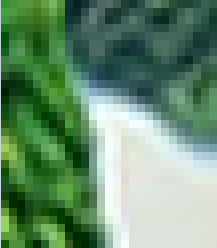 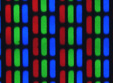 Canal Green
Canal Blue
Pixel
150
190
200
Conceito de Visão Computacional
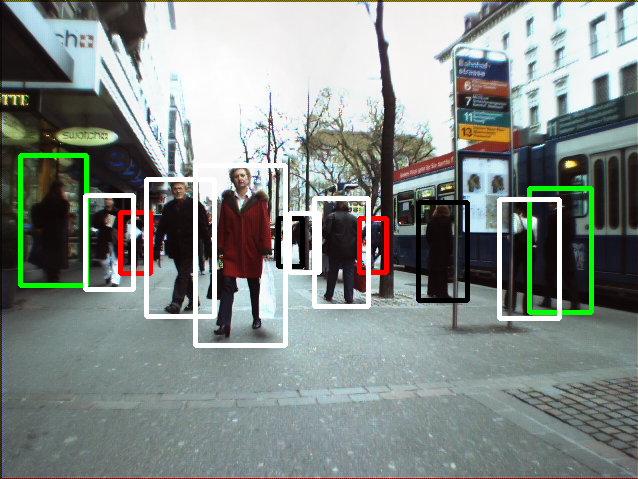 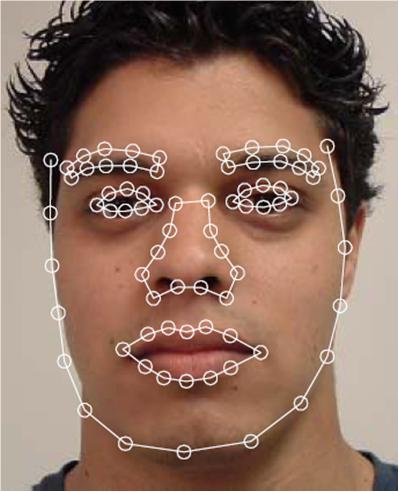 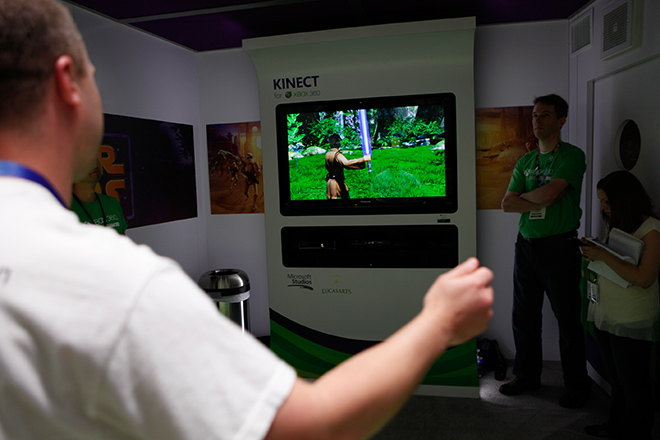 Imagem
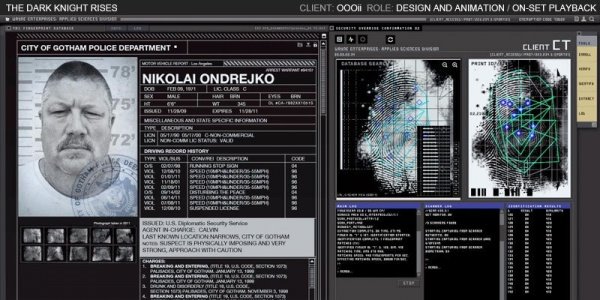 Sistema de
Visão Computacional
padrões
Vídeo
Etapas de um sistema de Visão Computacional
Descrição ou
Extração de
características
Aquisição
Processamento
Segmentação
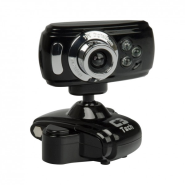 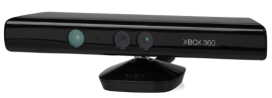 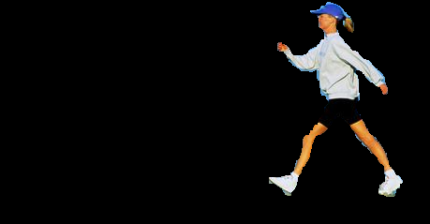 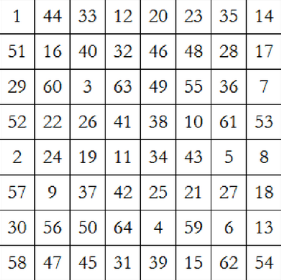 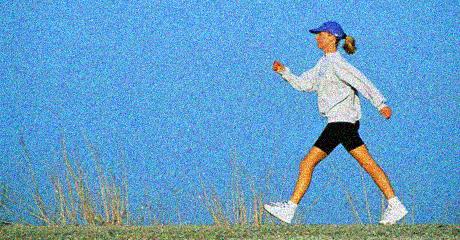 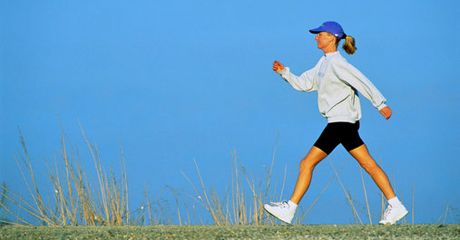 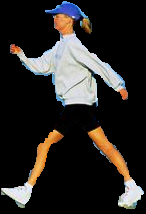 Classificação
É ou
Não uma
pessoa
Etapas de um sistema de Visão Computacional
Construção dos descritores de imagem
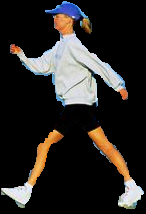 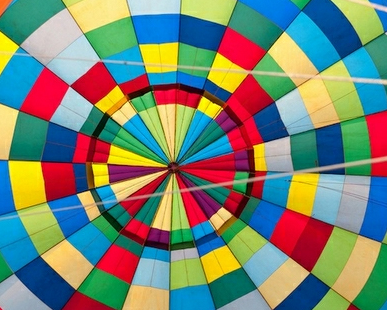 Outros descritores
Forma
Textura
Pontos de interesse
etc...
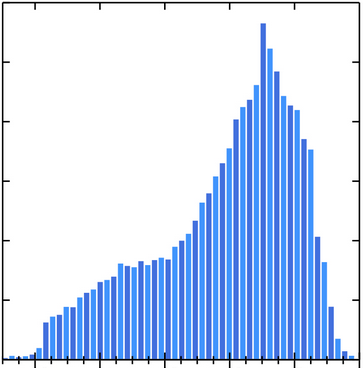 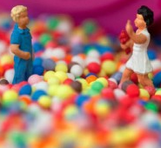 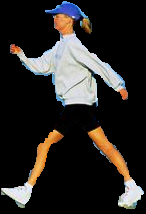 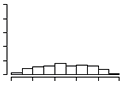 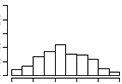 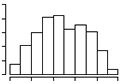 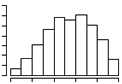 Etapas de um sistema de Visão Computacional
Construção do modelo de aprendizagem para a classificação
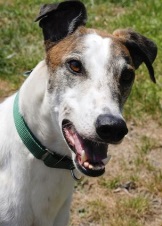 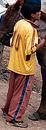 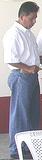 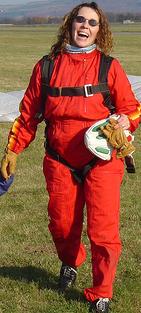 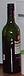 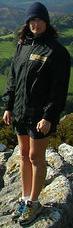 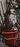 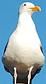 Valor 1
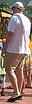 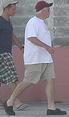 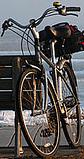 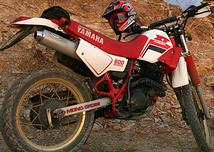 Valor 2
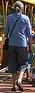 Onde estamos e onde queremos chegar
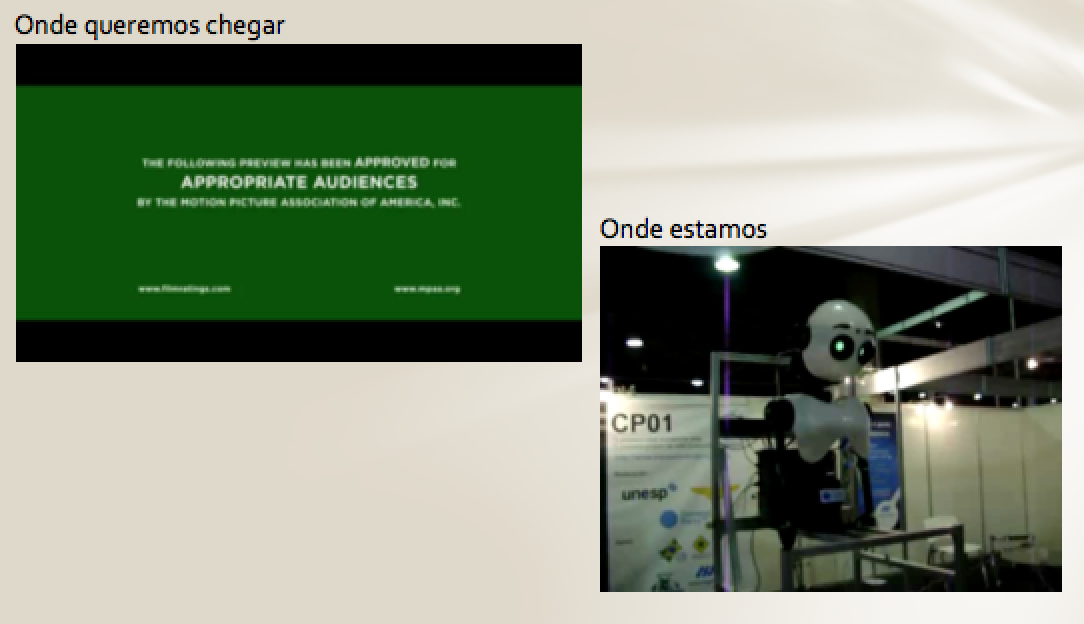 Exemplos de sistemas de Visão Computacional
Sistema de detecção de pedestres
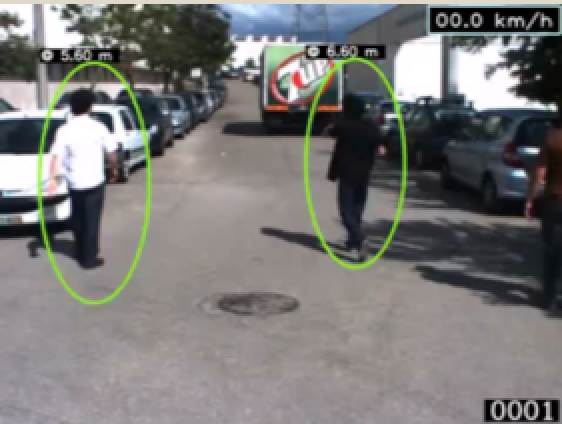 Exemplos de sistemas de Visão Computacional
Sistema de detecção de pedestres
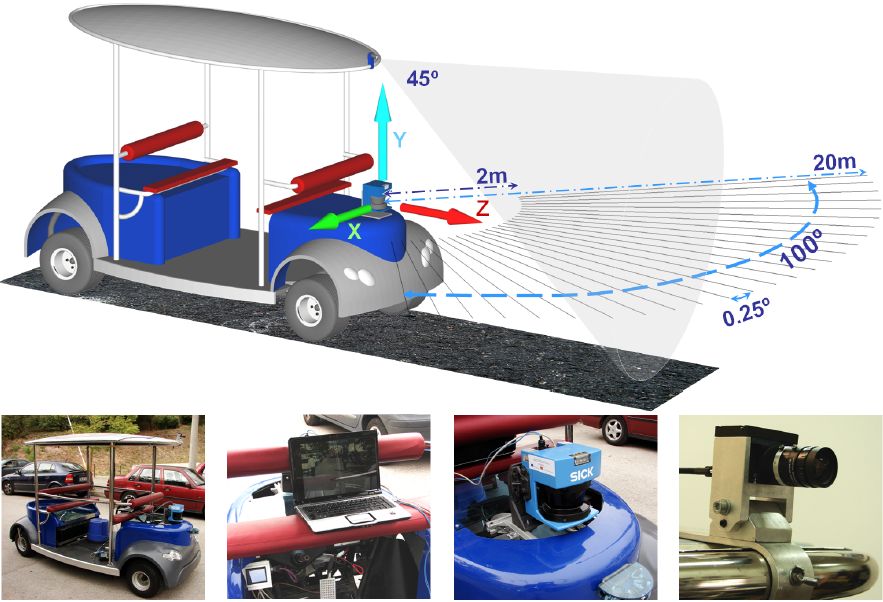 Exemplos de sistemas de Visão Computacional
Sistema de reconhecimento de ações
Sistema de reconstrução de ambientes em 3D
Sistema de reconhecimento de expressões faciais
Exemplos de sistemas de Visão Computacional
Sistema de amplificação de movimentos
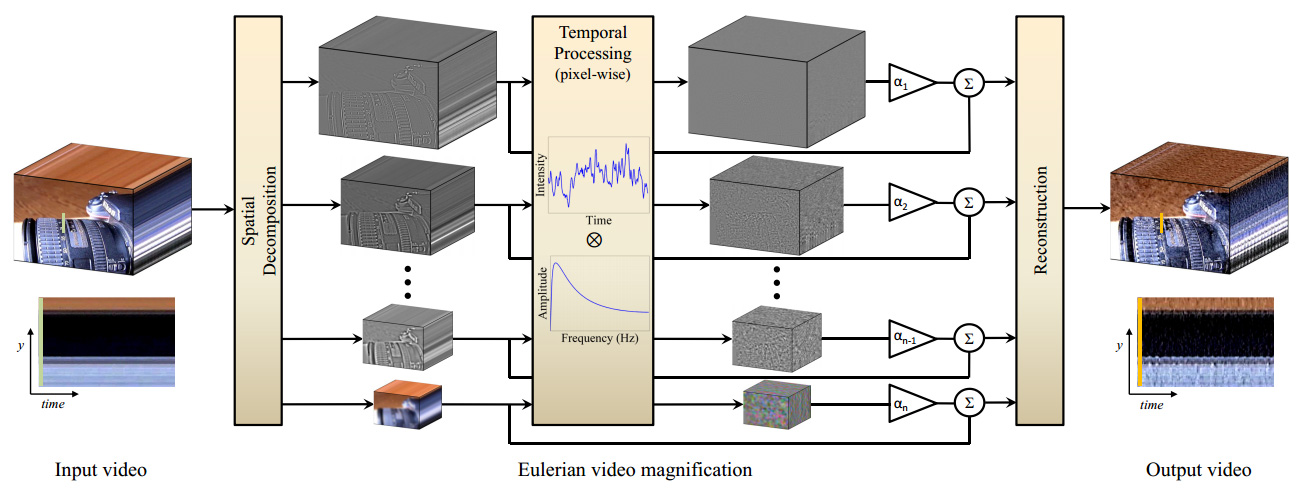 Exemplos de sistemas de Visão Computacional
Reconhecimento de padrões de sinais visuais utilizando técnicas de visão computacional
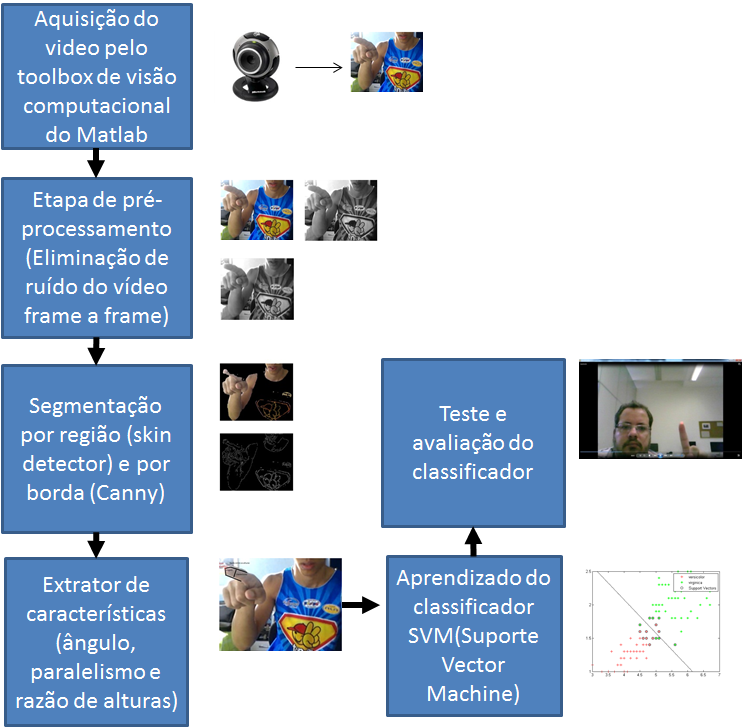 Áreas e suas contribuições
MATEMÁTICA
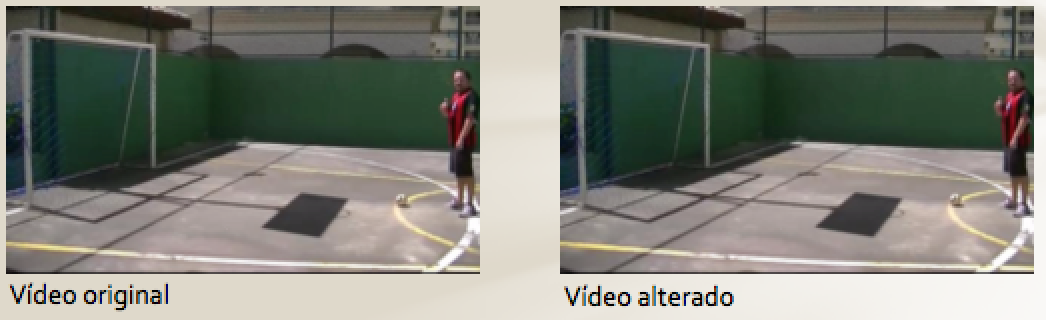 Conjunto de frames
Frame resultante
Aplicação
da mediana
Áreas e suas contribuições
Matemática
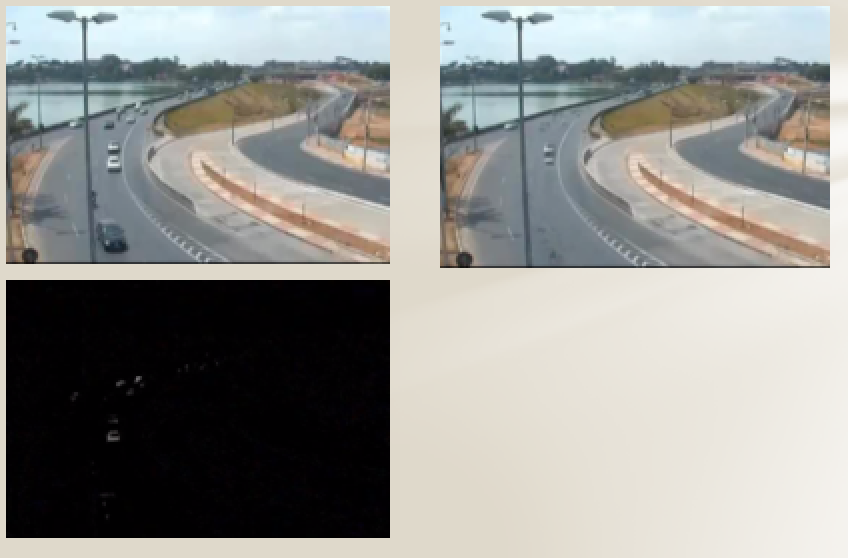 Áreas e suas contribuições
Matemática
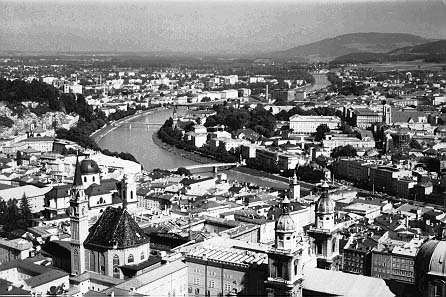 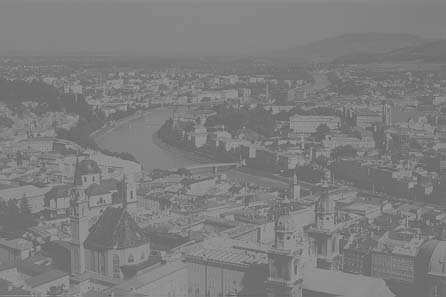 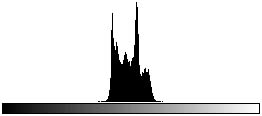 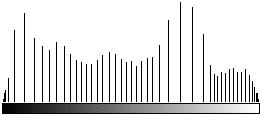 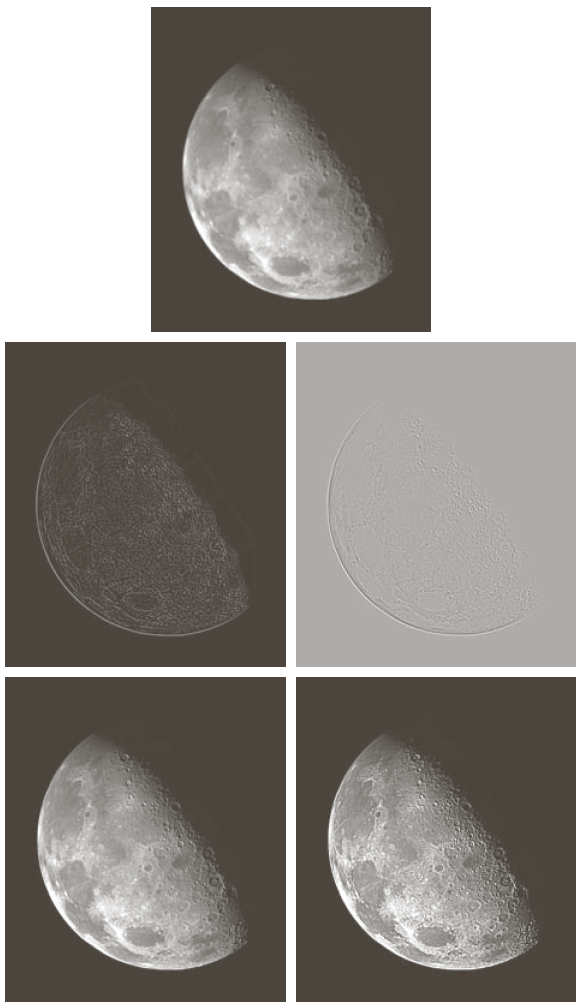 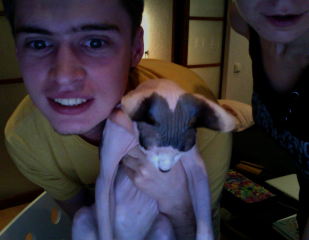 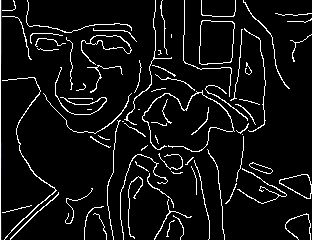 Áreas e suas contribuições
Neurociência e matemática
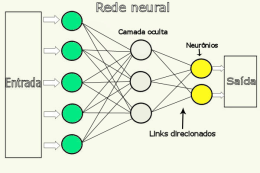 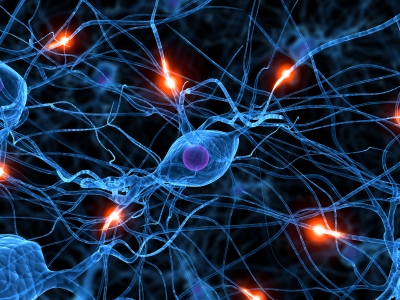 Áreas e suas contribuições
Biologia
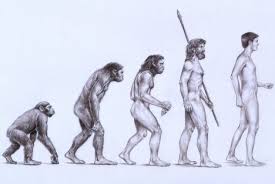 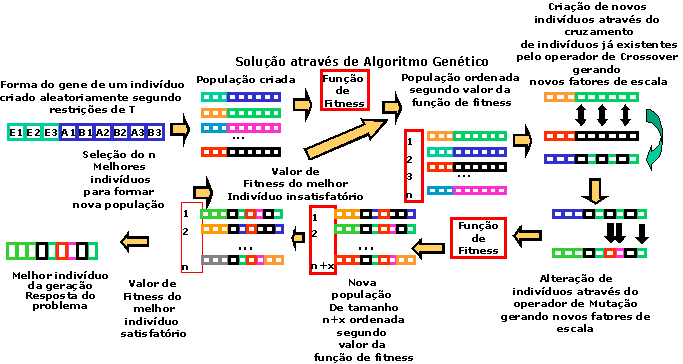 Áreas e suas contribuições
Outras áreas
Estatística:
Modelos estocásticos probabilísticos
Redes Bayesianas
Computação:
Árvores de decisão
K-D trees
Teoria dos grafos
Física:
Fluxo ótico
Gradientes
Utilizados para a modelagem
de classificadores
Utilizados para descrever
objetos
Trabalhos em desenvolvimento no IVISION
Trabalho de Marcelo Linder
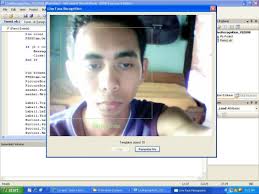 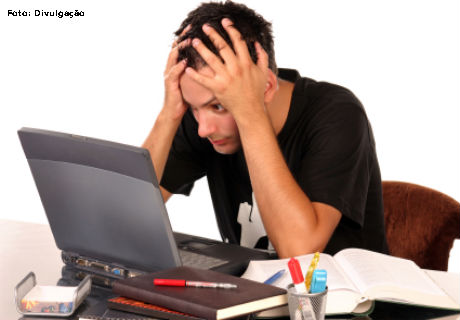 Trabalhos em desenvolvimento no IVISION
Trabalho de Alexandre Franco
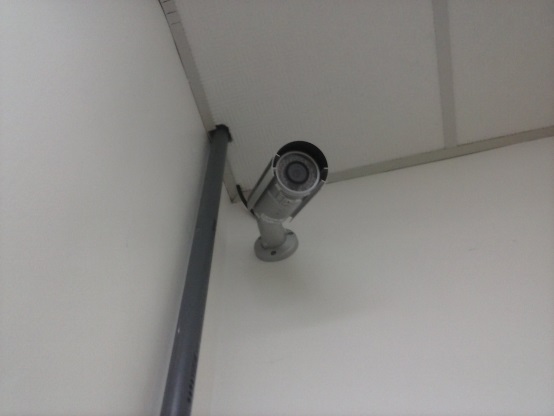 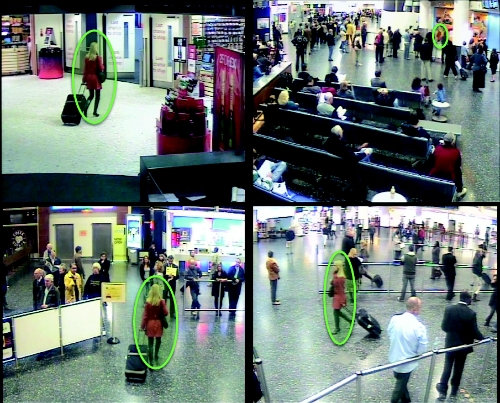 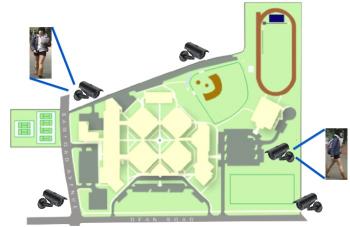 Trabalhos em desenvolvimento no IVISION
Trabalho de Leandro Miranda
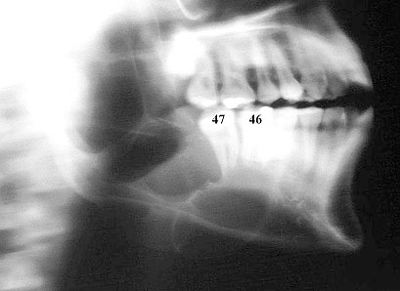 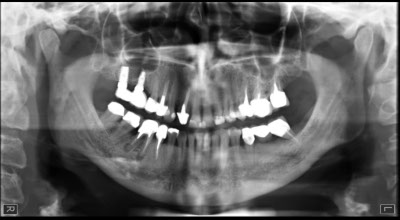 Trabalhos em desenvolvimento no IVISION
Trabalho de João Paulo
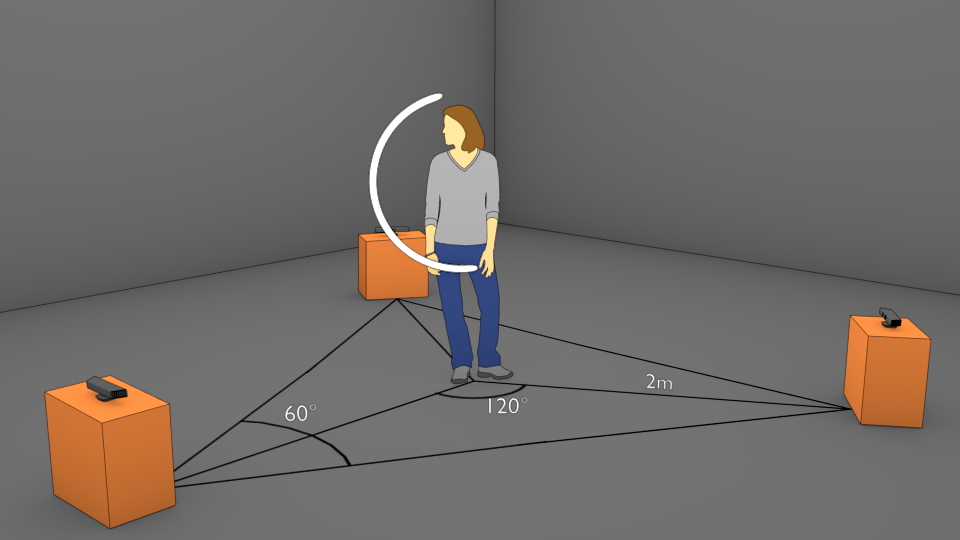 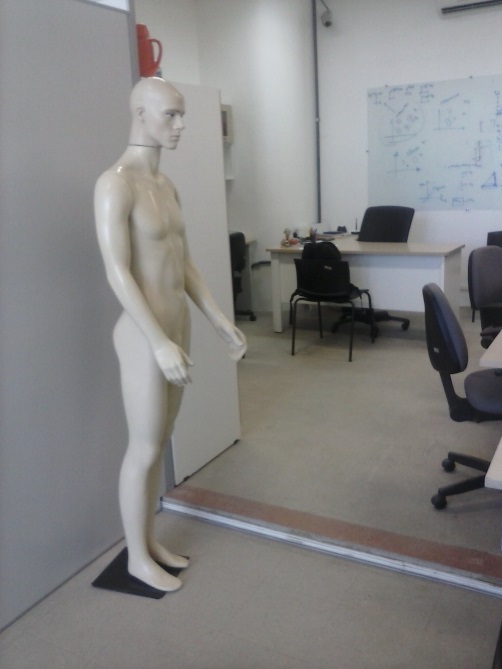 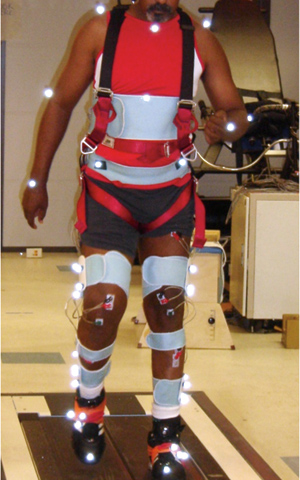 Projetos do IVISION
Projeto Get-IN
Space 4D
Development of a computer vision-based system to aid hemiparetic individuals
Network research on multi-range and multi-expectral images
Patente:
Sistema de reconhecimento de alimentos por fotografia (SAMSUNG)
Ivision – Dia a dia
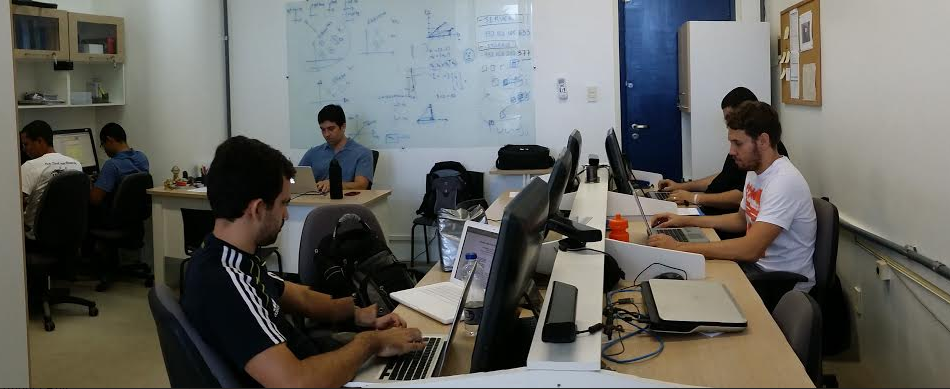 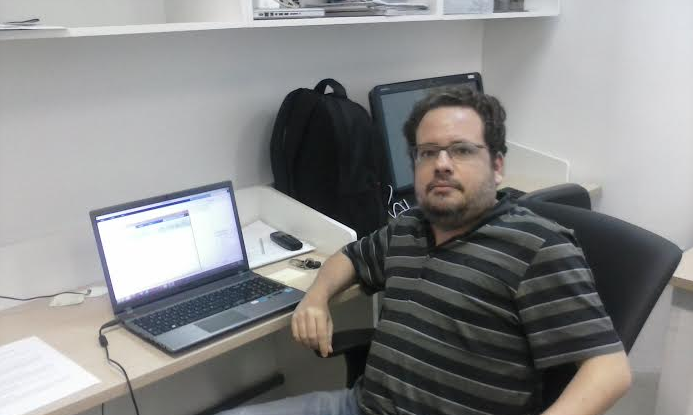 Link:
http://www.ivisionlab.eng.ufba.br/
Publicações
Links
http://www.sciencedirect.com/science/article/pii/S0031320316301625
http://ieeexplore.ieee.org/document/7477677/
https://www.morebooks.de/store/gb/book/on-deeply-learning-features-for-automatic-person-re-identification/isbn/978-3-330-02910-1
http://ivisionlab.dcc.ufba.br/doc/thesis/2016/FRANCO,_A._C._S._On_deeply_learning_features_for_automatic_person_image_re-identification.pdf
Agradecimentos
FIM